Can I Get A Little Help Here?
Using Formative Dialogues to Improve Teaching
Is Feedback Important?
Course Objectives
Describe the difference between 
	summative evaluation and formative dialogues
Observe a faculty member teaching and 
	take notes for dialogue
Prepare for and discuss teaching observations
Describe optimum feedback experience
Prepare to certify as a Colleague in the 
	Formative Dialogues program
Your Experience	 (Think Pair Share)
What is your feedback experience?

How would you describe good feedback?

How would you describe poor feedback?
Is There a Better Way?
Typical summative teaching observation
Formative Dialogues
Are
Are Not
Public
Punishment
Punitive
Forced
Summative
Confidential
Collegial
Requested
Supportive
Safe
Formative Dialogues...
"the formative review of teaching is more of a partnership between colleagues where a supportive, non-judgmental conversation can occur in a collaborative and reflective environment."

"Formative Dialogues in Teaching (FD)…, provides a formalized approach to peer coaching, allowing faculty members the voluntary opportunity to request to have a supportive colleague observe them in a teaching role and discuss their observations."
Rice, G., J. Chiropr Educ. 2012 Spring; 26(1): 62–67.
Formative Dialogue
The Process
Pre-Meeting

Observation

Dialogue (Debrief)

Reflection
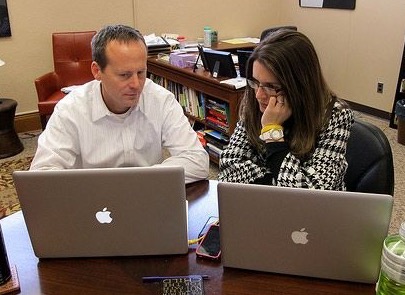 Observation of Teaching
PreMeeting – We are asked to focus on:

Does she talk too fast
How is her use of visuals
Does she have distracting mannerisms
How are her questioning techniques
Are students engaged
Observation of Teaching
A few days after the teaching session, you both meet for the teaching session debrief
Partner Up
Shortest hair – teacherLongest hair - colleague
How did it go?
Challenge